Statistics Discipline
University of Minnesota, Morris
The Key Concepts and Steps in Data Science
Engin A. Sungur
Statistics Discipline
University of Minnesota, Morris
UMM-HHMI Undergraduate Summer Research Program,  June 4, 2014
1
Statistics Discipline
University of Minnesota, Morris
OUTLINE
PRESENTATION
SURVEY
INTRODUCTIONS & BACKGROUND INFORMATION
STEPS/STAGES OF DATA SCIENCE/STATISTICS
QUESTION/PROBLEM
DATA COLLECTION
DATA MANIPULATIONS
EXPLORATORY DATA ANALYSIS
COMFIRMATORY DATA ANALYSIS
COMMUNICATING THE FINDINGS
FORMULATING NEW QUESTIONS/PROBLEMS
GENERAL REMARKS
TEST
UMM-HHMI Undergraduate Summer Research Program,  June 4, 2014
2
Statistics Discipline
University of Minnesota, Morris
LEARNING OBJECTIVES
PRESENTATION
SURVEY
IDENTIFY THE SEVEN STAGES OF THE DATA SCIENCE (you)
LEARN COMMON CONCEPTS IN EACH (you)
GET FAMILIAR WITH SOME SATATISTICAL TECHNIQUES/METHODS/TOOLS THAT ARE AVAILABLE (you)
LEARN ABOUT THE STATISTICAL ASPECT OF THE RESEARCH PROJECTS (me)
FORMALIZE THE TYPE OF STATISTICAL NEED OF YOUR PROJECTS (me)
GET READY FOR YOUR QUESTIONS (me)
UMM-HHMI Undergraduate Summer Research Program,  June 4, 2014
3
Statistics Discipline
University of Minnesota, Morris
STAGES OF DATA SCIENCE
Other Fields/Disciplines
Probability Models
UMM-HHMI Undergraduate Summer Research Program,  June 4, 2014
4
Statistics Discipline
University of Minnesota, Morris
STAGES OF DATA SCIENCE (Contd.)
Other Fields/Disciplines
Hypothesis vs.
 No Hypothesis
Supervised vs. Unsupervised
Model vs. No Model
Probability Models
UMM-HHMI Undergraduate Summer Research Program,  June 4, 2014
5
Statistics Discipline
University of Minnesota, Morris
STAGES OF DATA SCIENCE (Contd.)
Other Fields/Disciplines
Hypothesis vs.
 No Hypothesis
Population vs. Sample
Supervised vs. Unsupervised
Available vs. Produced
Observational vs. Experimental
Model vs. No Model
Sampling Design
Experimental Design
Measurable vs. Not Measurable
Probability Models
UMM-HHMI Undergraduate Summer Research Program,  June 4, 2014
6
Statistics Discipline
University of Minnesota, Morris
STAGES OF DATA SCIENCE (Contd.)
Other Fields/Disciplines
Hypothesis vs.
 No Hypothesis
Population vs. Sample
Supervised vs. Unsupervised
Available vs. Produced
Observational vs. Experimental
Model vs. No Model
Sampling Design
Experimental Design
Measurable vs. Not Measurable
Database Creation
Data Reduction
Data Condensation
Data Reliability
Probability Models
UMM-HHMI Undergraduate Summer Research Program,  June 4, 2014
7
Statistics Discipline
University of Minnesota, Morris
STAGES OF DATA SCIENCE (Contd.)
Other Fields/Disciplines
Hypothesis vs.
 No Hypothesis
Population vs. Sample
Supervised vs. Unsupervised
Available vs. Produced
Observational vs. Experimental
Model vs. No Model
Sampling Design
Experimental Design
Measurable vs. Not Measurable
Database Creation
Data Reduction
Data Condensation
Data Reliability
Probability Models
Graphical
Numerical
UMM-HHMI Undergraduate Summer Research Program,  June 4, 2014
8
Statistics Discipline
University of Minnesota, Morris
STAGES OF DATA SCIENCE (Contd.)
Other Fields/Disciplines
Hypothesis vs.
 No Hypothesis
Population vs. Sample
Supervised vs. Unsupervised
Available vs. Produced
Observational vs. Experimental
Model vs. No Model
Sampling Design
Experimental Design
Measurable vs. Not Measurable
Database Creation
Data Reduction
Data Condensation
Data Reliability
Probability Models
Model Selection
Model Fitting
Graphical
Model Checking
Numerical
Model Revision
UMM-HHMI Undergraduate Summer Research Program,  June 4, 2014
9
Statistics Discipline
University of Minnesota, Morris
STAGES OF DATA SCIENCE (Contd.)
Other Fields/Disciplines
Hypothesis vs.
 No Hypothesis
Population vs. Sample
Supervised vs. Unsupervised
Available vs. Produced
Observational vs. Experimental
Model vs. No Model
Sampling Design
Explanation
Formal vs. Informal
Experimental Design
Measurable vs. Not Measurable
Database Creation
Interpretation
Written vs. Oral
Data Reduction
Data Condensation
Data Reliability
Probability Models
Model Selection
Model Fitting
Graphical
Model Checking
Numerical
Model Revision
UMM-HHMI Undergraduate Summer Research Program,  June 4, 2014
10
Statistics Discipline
University of Minnesota, Morris
STAGES OF DATA SCIENCE (Contd.)
Other Fields/Disciplines
Assessment
Evaluation
New Knowledge
Hypothesis vs.
 No Hypothesis
Population vs. Sample
Supervised vs. Unsupervised
Available vs. Produced
Observational vs. Experimental
Model vs. No Model
Sampling Design
Explanation
Formal vs. Informal
Experimental Design
Measurable vs. Not Measurable
Database Creation
Interpretation
Written vs. Oral
Data Reduction
Data Condensation
Data Reliability
Probability Models
Model Selection
Model Fitting
Graphical
Model Checking
Numerical
Model Revision
UMM-HHMI Undergraduate Summer Research Program,  June 4, 2014
11
Statistics Discipline
University of Minnesota, Morris
QUESTION/PROBLEM
Other Fields/Disciplines
Hypothesis vs.
 No Hypothesis
Supervised vs. Unsupervised
Model vs. No Model
Probability Models
UMM-HHMI Undergraduate Summer Research Program,  June 4, 2014
12
Statistics Discipline
University of Minnesota, Morris
QUESTION/PROBLEM
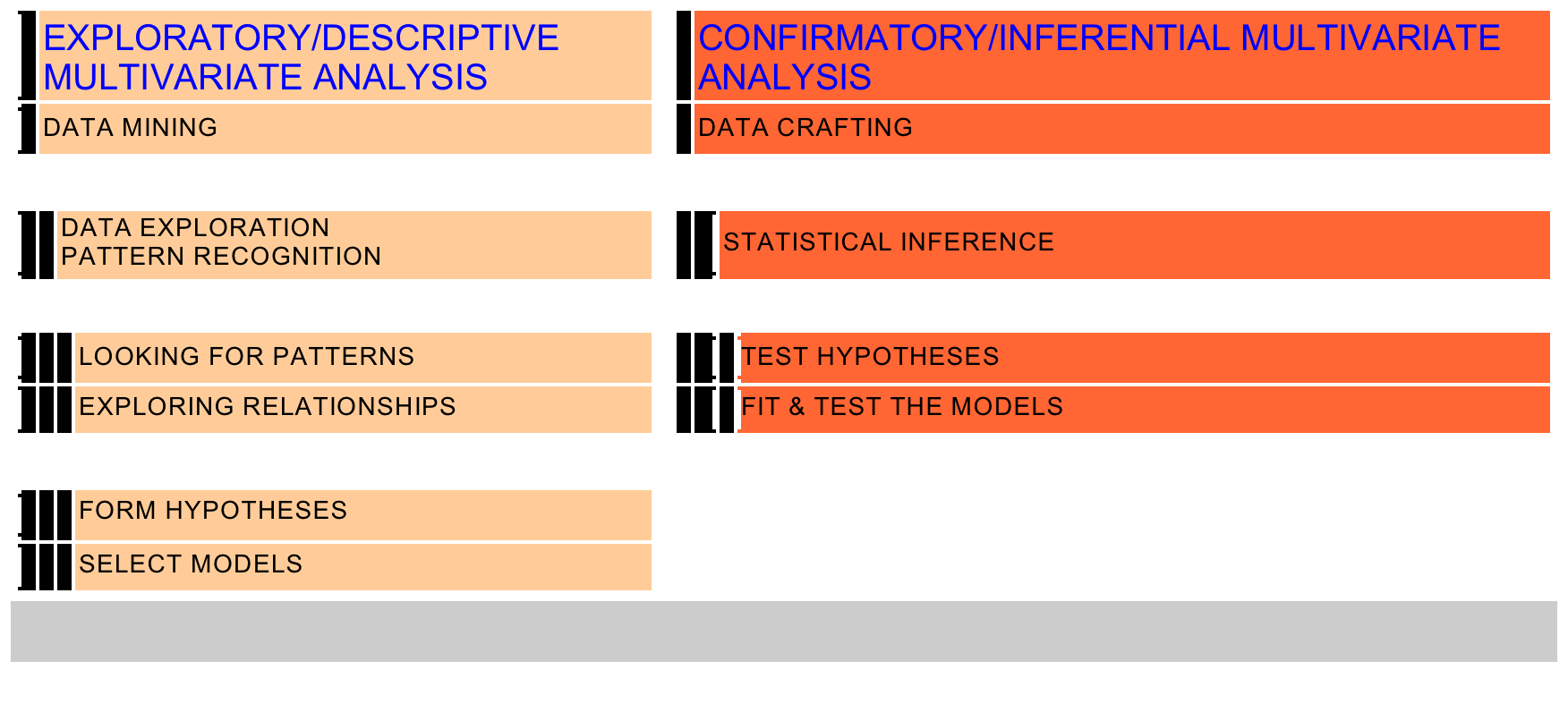 UMM-HHMI Undergraduate Summer Research Program,  June 4, 2014
13
Statistics Discipline
University of Minnesota, Morris
QUESTION/PROBLEM
UMM-HHMI Undergraduate Summer Research Program,  June 4, 2014
14
Statistics Discipline
University of Minnesota, Morris
DATA COLLECTION
Other Fields/Disciplines
Hypothesis vs.
 No Hypothesis
Population vs. Sample
Supervised vs. Unsupervised
Available vs. Produced
Observational vs. Experimental
Model vs. No Model
Sampling Design
Experimental Design
Measurable vs. Not Measurable
Probability Models
UMM-HHMI Undergraduate Summer Research Program,  June 4, 2014
15
Statistics Discipline
University of Minnesota, Morris
DATA COLLECTION: DATA TYPES
UMM-HHMI Undergraduate Summer Research Program,  June 4, 2014
16
Statistics Discipline
University of Minnesota, Morris
DATA COLLECTION: DATA TYPES
UMM-HHMI Undergraduate Summer Research Program,  June 4, 2014
17
Statistics Discipline
University of Minnesota, Morris
DATA COLLECTION: DATA TYPES
UMM-HHMI Undergraduate Summer Research Program,  June 4, 2014
18
Statistics Discipline
University of Minnesota, Morris
DATA COLLECTION: DATA TYPES
UMM-HHMI Undergraduate Summer Research Program,  June 4, 2014
19
Statistics Discipline
University of Minnesota, Morris
DATA COLLECTION: TYPES OF RELATIONSHIPS
Association/Correlation does not imply Causation
Dependence does not imply Causation
(but it sure is a hint Lynd & Stevenson (2007), Tufte (2006), von Eye & DeShon (2011)).
?
X
Y
X
Y
X
Y
Z
Z
CAUSAL
COMMON RESPONSE
CONFOUNDING
Association/Correlation
Cause-and-effect Relationship
UMM-HHMI Undergraduate Summer Research Program,  June 4, 2014
20
Statistics Discipline
University of Minnesota, Morris
DATA COLLECTION: DESIGN OF EXPERIMENTS
Causal relationships can only be set through experiments.
PRINCIPALS OF DESIGN OF EXPERIMENTS
CONTROL
RANDOMIZE
REPLICATE
UMM-HHMI Undergraduate Summer Research Program,  June 4, 2014
21
Statistics Discipline
University of Minnesota, Morris
DATA MANIPULATIONS
Other Fields/Disciplines
Hypothesis vs.
 No Hypothesis
Population vs. Sample
Supervised vs. Unsupervised
Available vs. Produced
Observational vs. Experimental
Model vs. No Model
Sampling Design
Experimental Design
Measurable vs. Not Measurable
Database Creation
Data Reduction
Data Condensation
Data Reliability
Probability Models
UMM-HHMI Undergraduate Summer Research Program,  June 4, 2014
22
Statistics Discipline
University of Minnesota, Morris
DATA MANIPULATIONS: DATA RELIABILITY
Data reliability is a state that exists when data is sufficiently complete and error free to be convincing for its purpose and context.
COMPLETE: Includes all of the data elements (variables/fields) needed for the analysis
ACCURATE: 
CONSISTENT: The data was obtained and used in a manner that is clear and well-defined enough to yield similar results in similar analysis
CORRECT: The data set reflects the data entered at the source and/or properly represents the intended results.
UNALTERED: The data reflects source and has not been tampered with.
UMM-HHMI Undergraduate Summer Research Program,  June 4, 2014
23
Statistics Discipline
University of Minnesota, Morris
DATA MANIPULATIONS: DATABASE
Database is an organized collection of data
Easy to use (data entry and data manipulations)
Dynamic
Interactive
Open to collaboration
Integrated
Piece of paper
Word processor (Microsoft Word)
Microsoft Excel
Microsoft Access
Statistical software package (R, StatCrunch, SPSS, SAS etc.)
Any program that uses SQL (Structured Query Language)
Google Docs
Google Fusion Tables

(UMM Data Services Center: http://mnstats.morris.umn.edu/UMMDataServicesCenter.html )
UMM-HHMI Undergraduate Summer Research Program,  June 4, 2014
24
Statistics Discipline
University of Minnesota, Morris
EXPLORATORY DATA ANALYSIS
Other Fields/Disciplines
Hypothesis vs.
 No Hypothesis
Population vs. Sample
Supervised vs. Unsupervised
Available vs. Produced
Observational vs. Experimental
Model vs. No Model
Sampling Design
Experimental Design
Measurable vs. Not Measurable
Database Creation
Data Reduction
Data Condensation
Data Reliability
Probability Models
Graphical
Numerical
UMM-HHMI Undergraduate Summer Research Program,  June 4, 2014
25
Statistics Discipline
University of Minnesota, Morris
EXPLORATORY DATA ANALYSIS
Dynamic
Interactive
Database integrated graphical displays
Correct selection of numerical and graphical summary techniques and methods
UMM-HHMI Undergraduate Summer Research Program,  June 4, 2014
26
Statistics Discipline
University of Minnesota, Morris
CONFIRMATORY DATA ANALYSIS
Other Fields/Disciplines
Hypothesis vs.
 No Hypothesis
Population vs. Sample
Supervised vs. Unsupervised
Available vs. Produced
Observational vs. Experimental
Model vs. No Model
Sampling Design
Experimental Design
Measurable vs. Not Measurable
Database Creation
Data Reduction
Data Condensation
Data Reliability
Probability Models
Model Selection
Model Fitting
Graphical
Model Checking
Numerical
Model Revision
UMM-HHMI Undergraduate Summer Research Program,  June 4, 2014
27
Statistics Discipline
University of Minnesota, Morris
CONFIRMATORY DATA ANALYSIS
UMM-HHMI Undergraduate Summer Research Program,  June 4, 2014
28
Statistics Discipline
University of Minnesota, Morris
CONFIRMATORY DATA ANALYSIS: TRANSFORMATIONS
WHAT TO DO WHEN THE MODEL ASSUMPTIONS ARE VIOLATED?
FEWER ASSUMPTIONS
TRANSFORMATIONS
NONPARAMETRIC/DISTRIBUTION FREE STATISTICS
POWER TRANSFORMATION
ORIGINAL DATA
RANKING
CATEGORIZING
LOSS OF INFORMATION
UMM-HHMI Undergraduate Summer Research Program,  June 4, 2014
29
Statistics Discipline
University of Minnesota, Morris
CONFIRMATORY DATA ANALYSIS: NONPARAMETRIC STATISTICS
RANK-BASED METHODS
PERMUTATION TESTS
	R.A. FISHER (1935)
BOOTSRAP METHODS
	TAKE A SAMPLE OF SAME SIZE FROM THE SAMPLE WITH 
 	REPLACEMENT
CURVE SMOOTHING
	NO LINEAR OR NONLINEAR MODEL
UMM-HHMI Undergraduate Summer Research Program,  June 4, 2014
30
Statistics Discipline
University of Minnesota, Morris
CONFIRMATORY DATA ANALYSIS
UMM-HHMI Undergraduate Summer Research Program,  June 4, 2014
31
Statistics Discipline
University of Minnesota, Morris
CONFIRMATORY DATA ANALYSIS
How would you describe in plain English the characteristics that distinguish Bayesian from Frequentist reasoning?
 (http://stats.stackexchange.com)
Here is how I would explain the basic difference to my grandma:
I have misplaced my phone somewhere in the home. I can use the phone locator on the base of the instrument to locate the phone and when I press the phone locator the phone starts beeping.
Problem: Which area of my home should I search?
Frequentist Reasoning:
I can hear the phone beeping. I also have a mental model which helps me identify the area from which the sound is coming from. Therefore, upon hearing the beep, I infer the area of my home I must search to locate the phone.
Bayesian Reasoning:
I can hear the phone beeping. Now, apart from a mental model which helps me identify the area from which the sound is coming from, I also know the locations where I have misplaced the phone in the past. So, I combine my inferences using the beeps and my prior information about the locations I have misplaced the phone in the past to identify an area I must search to locate the phone.
UMM-HHMI Undergraduate Summer Research Program,  June 4, 2014
32
Statistics Discipline
University of Minnesota, Morris
CONFIRMATORY DATA ANALYSIS
Tongue firmly in cheek:

A Bayesian defines a "probability" in exactly the same way that most non-statisticians do - namely an indication of the plausibility of a proposition or a situation. If you ask him a question, he will give you a direct answer assigning probabilities describing the plausibilities of the possible outcomes for the particular situation (and state his prior assumptions).

A Frequentist is someone that believes probabilities represent long run frequencies with which events occur; if needs be, he will invent a fictitious population from which your particular situation could be considered a random sample so that he can meaningfully talk about long run frequencies. If you ask him a question about a particular situation, he will not give a direct answer, but instead make a statement about this (possibly imaginary) population. Many non-frequentist statisticians will be easily confused by the answer and interpret it as Bayesian probability about the particular situation.

P-VALUE? https://www.youtube.com/watch?feature=endscreen&NR=1&v=ax0tDcFkPic 
https://www.youtube.com/watch?v=ez4DgdurRPg
UMM-HHMI Undergraduate Summer Research Program,  June 4, 2014
33
Statistics Discipline
University of Minnesota, Morris
CONFIRMATORY DATA ANALYSIS
Very crudely I would say that:

Frequentist: Sampling is infinite and decision rules can be sharp. Data are a repeatable random sample - there is a frequency. Underlying parameters are fixed i.e. they remain constant during this repeatable sampling process.

Bayesian: Unknown quantities are treated probabilistically and the state of the world can always be updated. Data are observed from the realised sample. Parameters are unknown and described probabilistically. It is the data which are fixed.
UMM-HHMI Undergraduate Summer Research Program,  June 4, 2014
34
Statistics Discipline
University of Minnesota, Morris
CONFIRMATORY DATA ANALYSIS: SOME TECHNIQUES
MULTIVARIATE TECHNIQUES

http://mnstats.morris.umn.edu/multivariatestatistics/overview.html
NONPARAMETRIC/DISTRIBUTION FREE TECHNIQUES

http://mnstats.morris.umn.edu/introstat/nonparametric/learningtools.html
UMM-HHMI Undergraduate Summer Research Program,  June 4, 2014
35
Statistics Discipline
University of Minnesota, Morris
COMMUNICATING THE FINDINGS
Other Fields/Disciplines
Hypothesis vs.
 No Hypothesis
Population vs. Sample
Supervised vs. Unsupervised
Available vs. Produced
Observational vs. Experimental
Model vs. No Model
Sampling Design
Explanation
Formal vs. Informal
Experimental Design
Measurable vs. Not Measurable
Database Creation
Interpretation
Written vs. Oral
Data Reduction
Data Condensation
Data Reliability
Probability Models
Model Selection
Model Fitting
Graphical
Model Checking
Numerical
Model Revision
UMM-HHMI Undergraduate Summer Research Program,  June 4, 2014
36
Statistics Discipline
University of Minnesota, Morris
FORMULATING NEW QUESTIONS/PROBLEMS
Other Fields/Disciplines
Assessment
Evaluation
New Knowledge
Hypothesis vs.
 No Hypothesis
Population vs. Sample
Supervised vs. Unsupervised
Available vs. Produced
Observational vs. Experimental
Model vs. No Model
Sampling Design
Explanation
Formal vs. Informal
Experimental Design
Measurable vs. Not Measurable
Database Creation
Interpretation
Written vs. Oral
Data Reduction
Data Condensation
Data Reliability
Probability Models
Model Selection
Model Fitting
Graphical
Model Checking
Numerical
Model Revision
UMM-HHMI Undergraduate Summer Research Program,  June 4, 2014
37
Statistics Discipline
University of Minnesota, Morris
CONCLUDING REMARKS
SEE ME FOR A HELP



QUESTIONS?

IF NOT, I HAVE SOME FOR YOU. PLEASE TAKE THE TEST BEFORE YOU LEAVE
UMM-HHMI Undergraduate Summer Research Program,  June 4, 2014
38